Отчет о деятельностиШСК «Адреналин»
2022/2023 уч. год
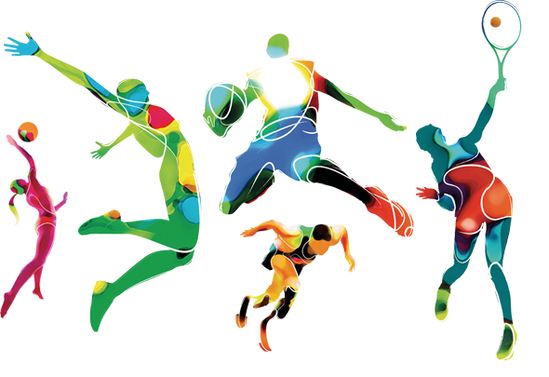 Участие наших спортсменов 
в мероприятиях
I и II четверти  2022/23 уч. года
III и IV четверти  2022/23 уч. года
«Русский силомер»
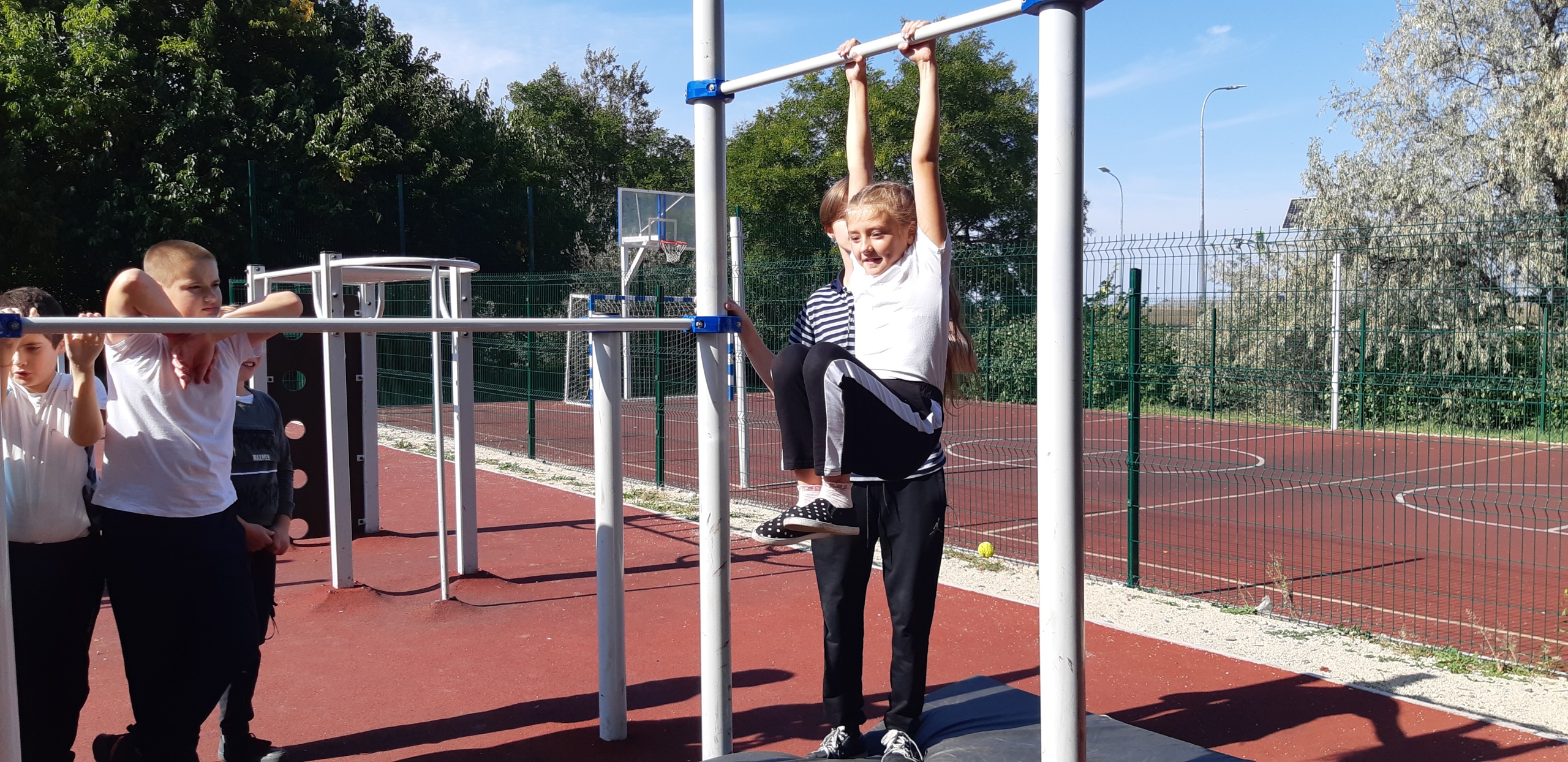 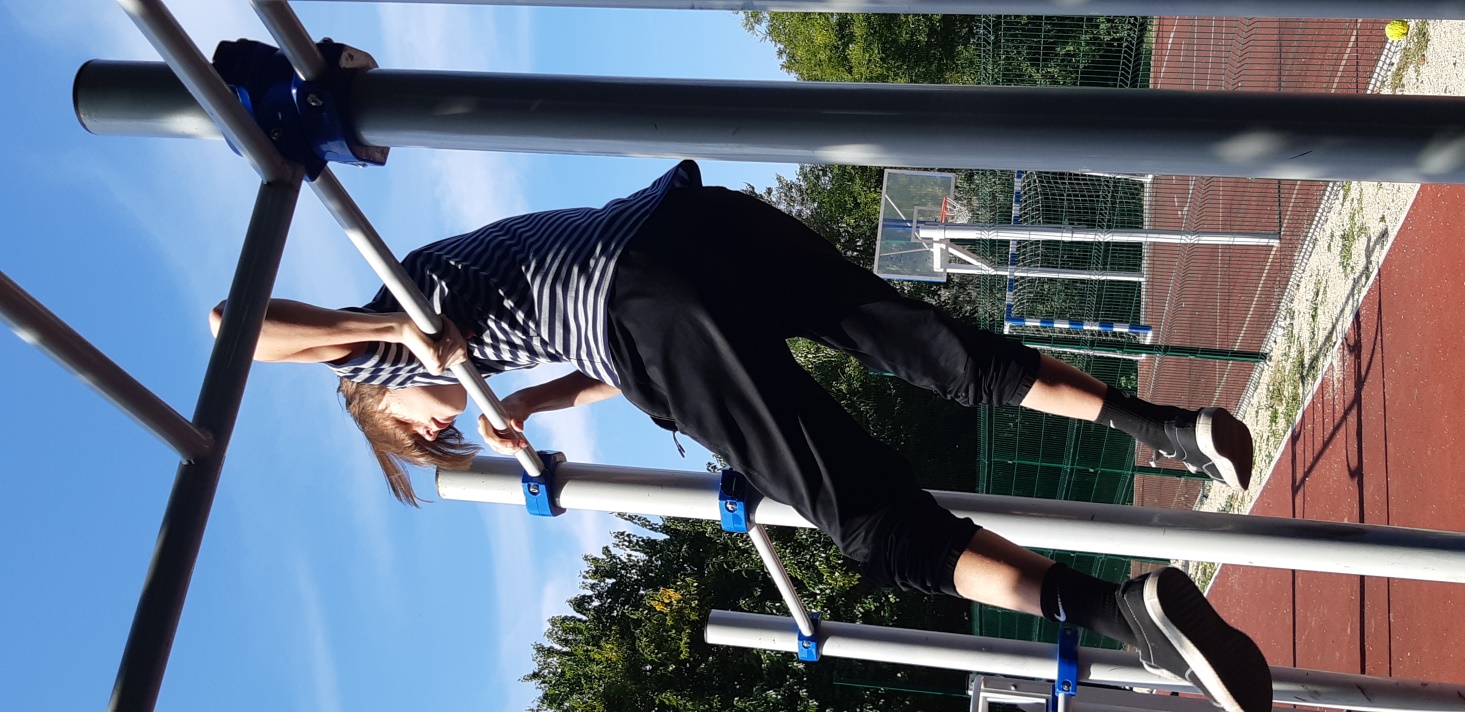 Президентские состязания
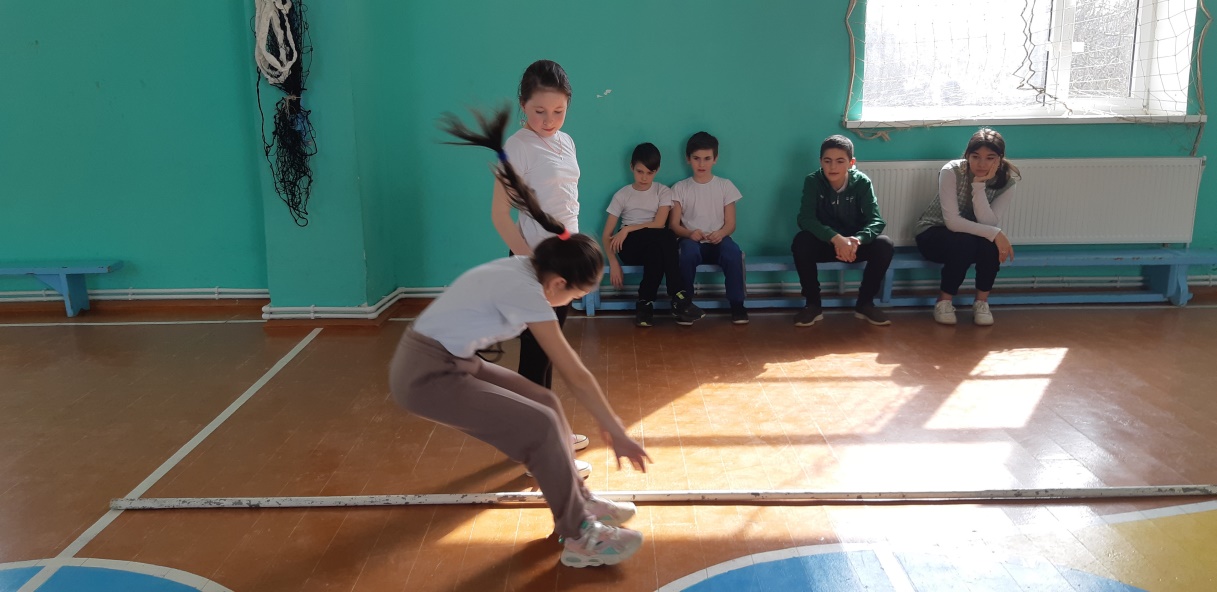 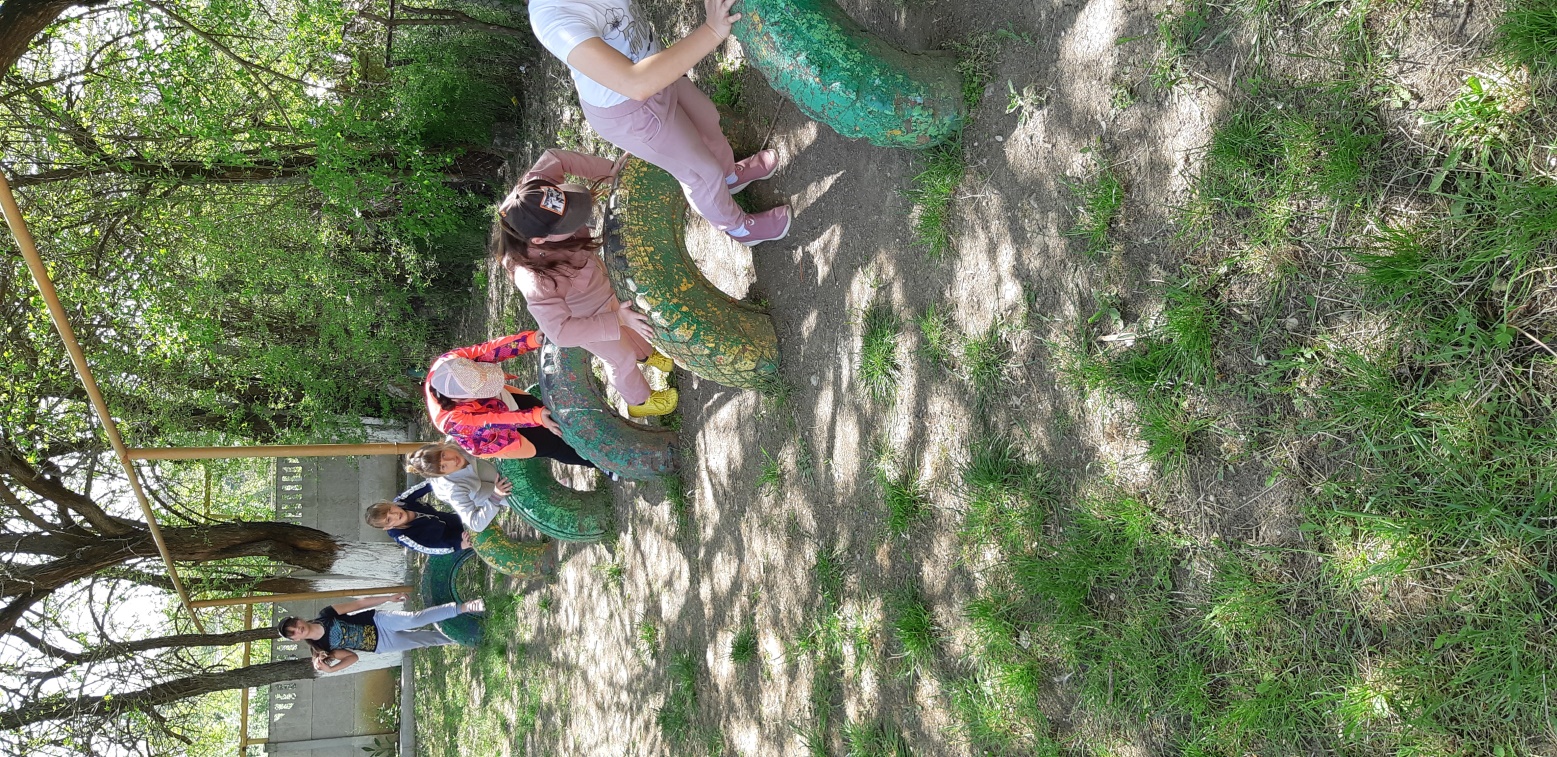 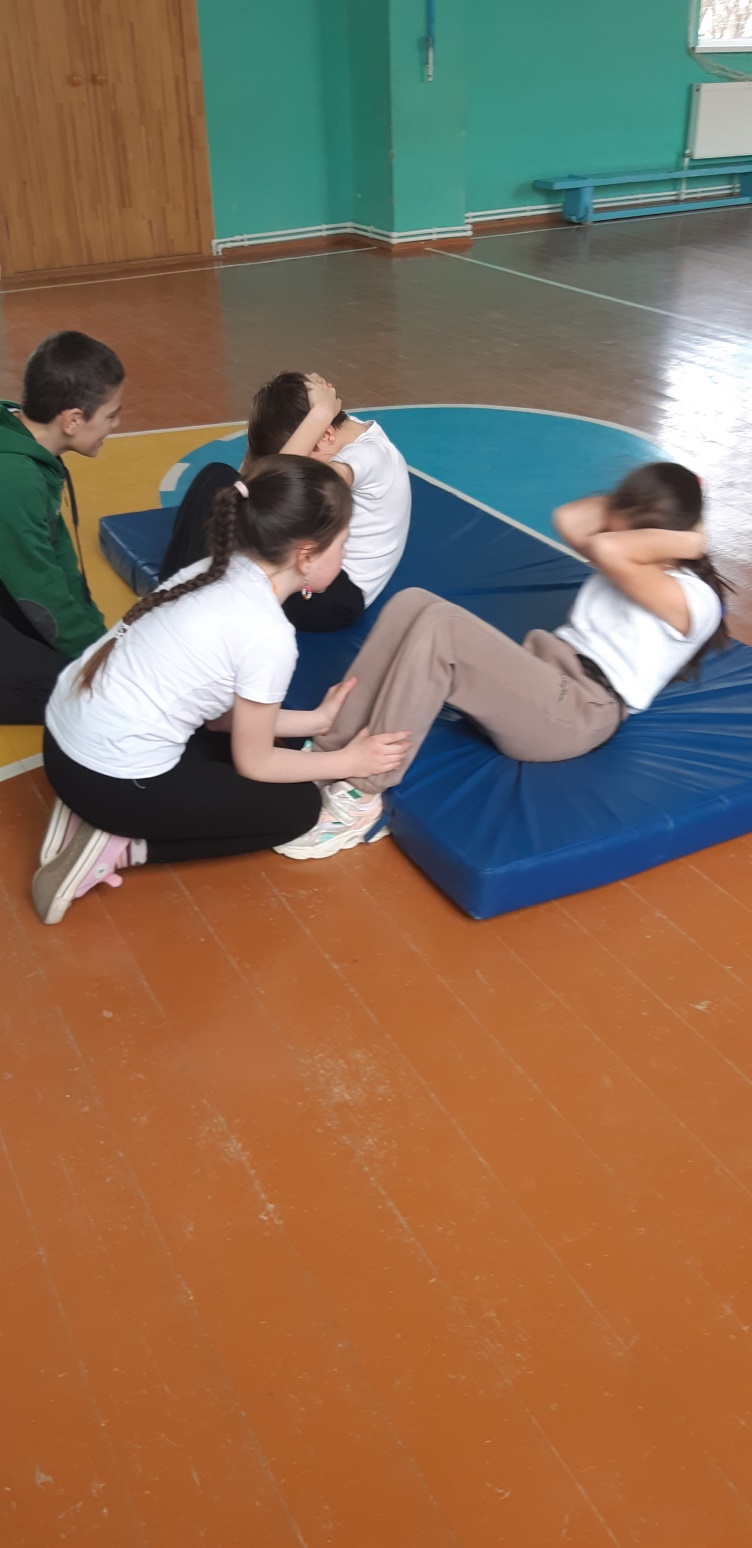 Чудо-шашки
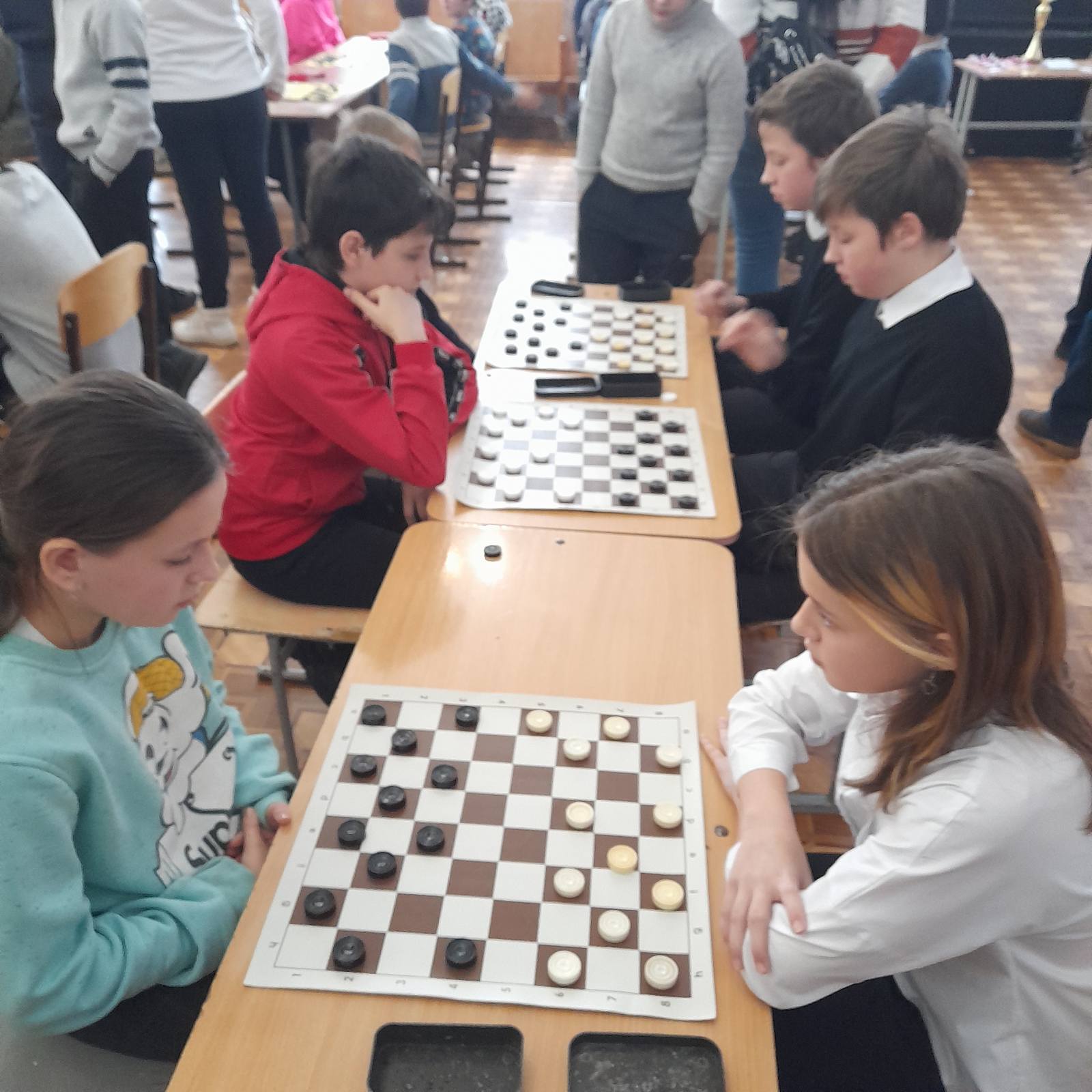 Турнир по настольному теннису
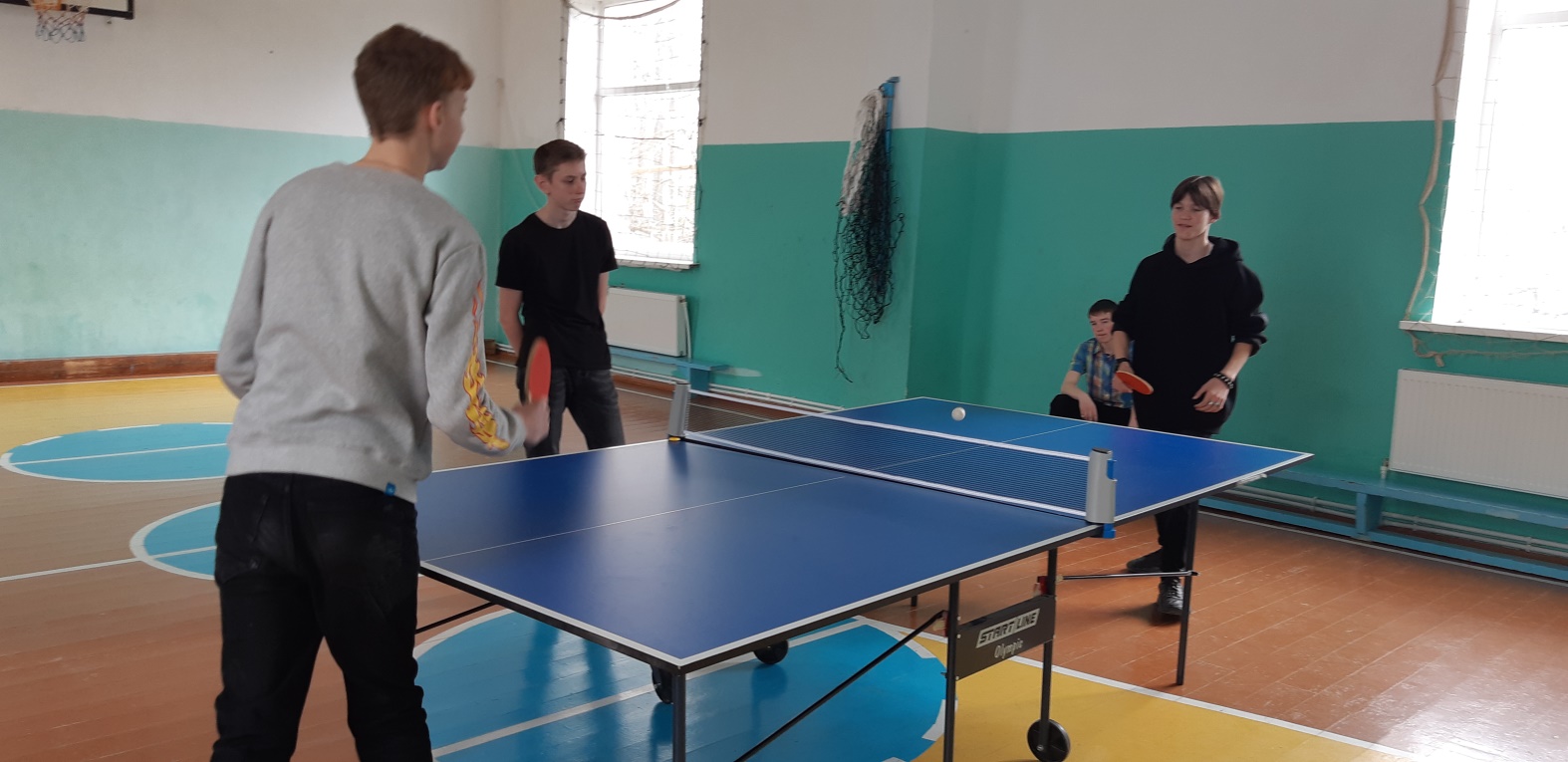 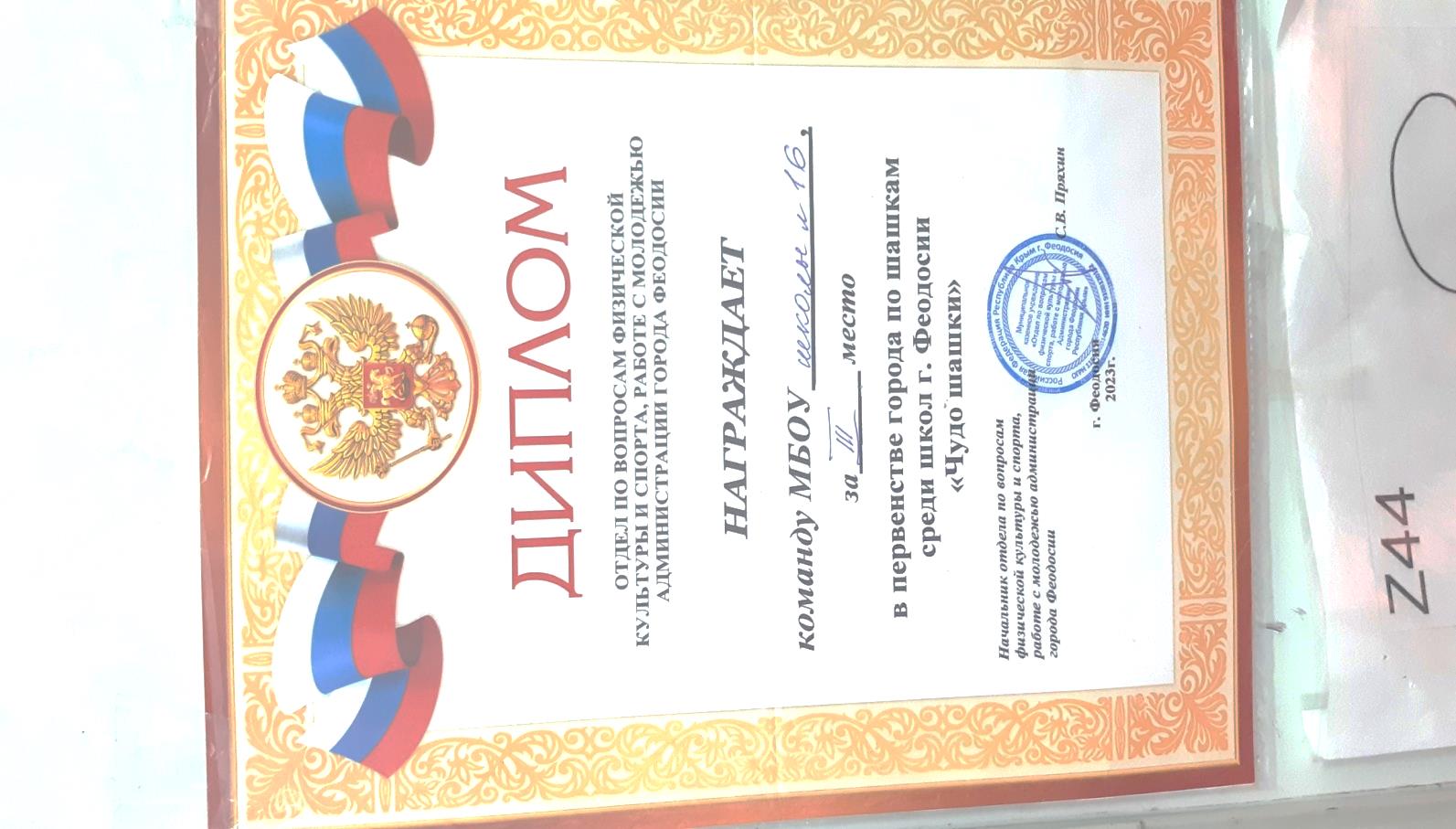 Турнир по баскетболу
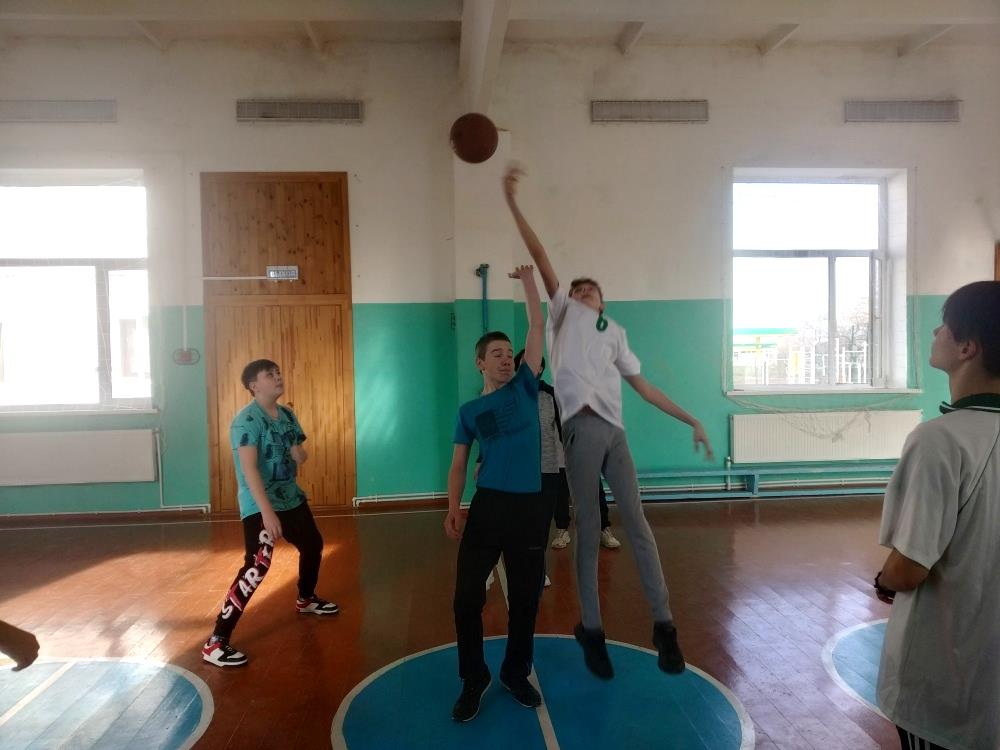 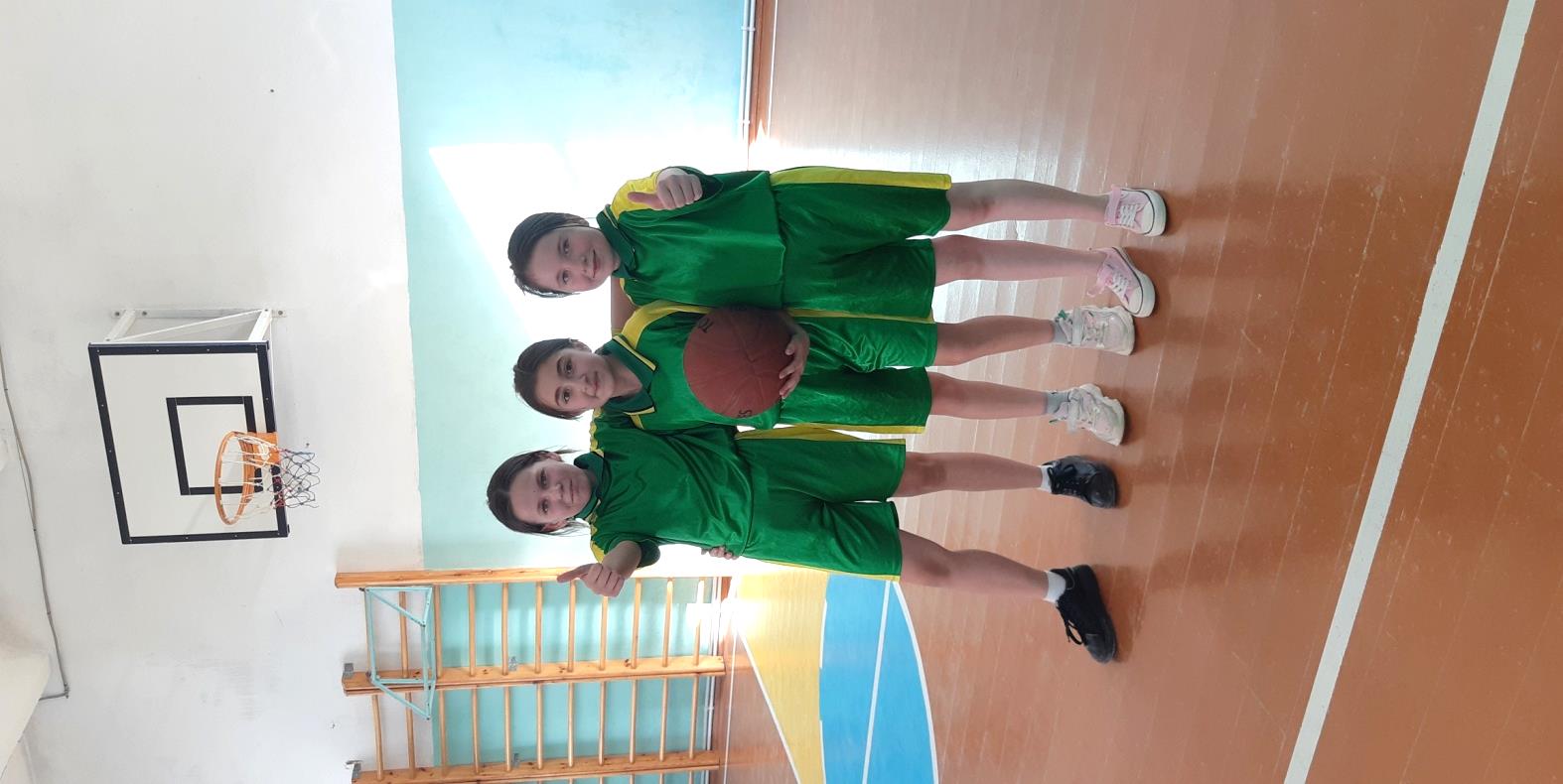 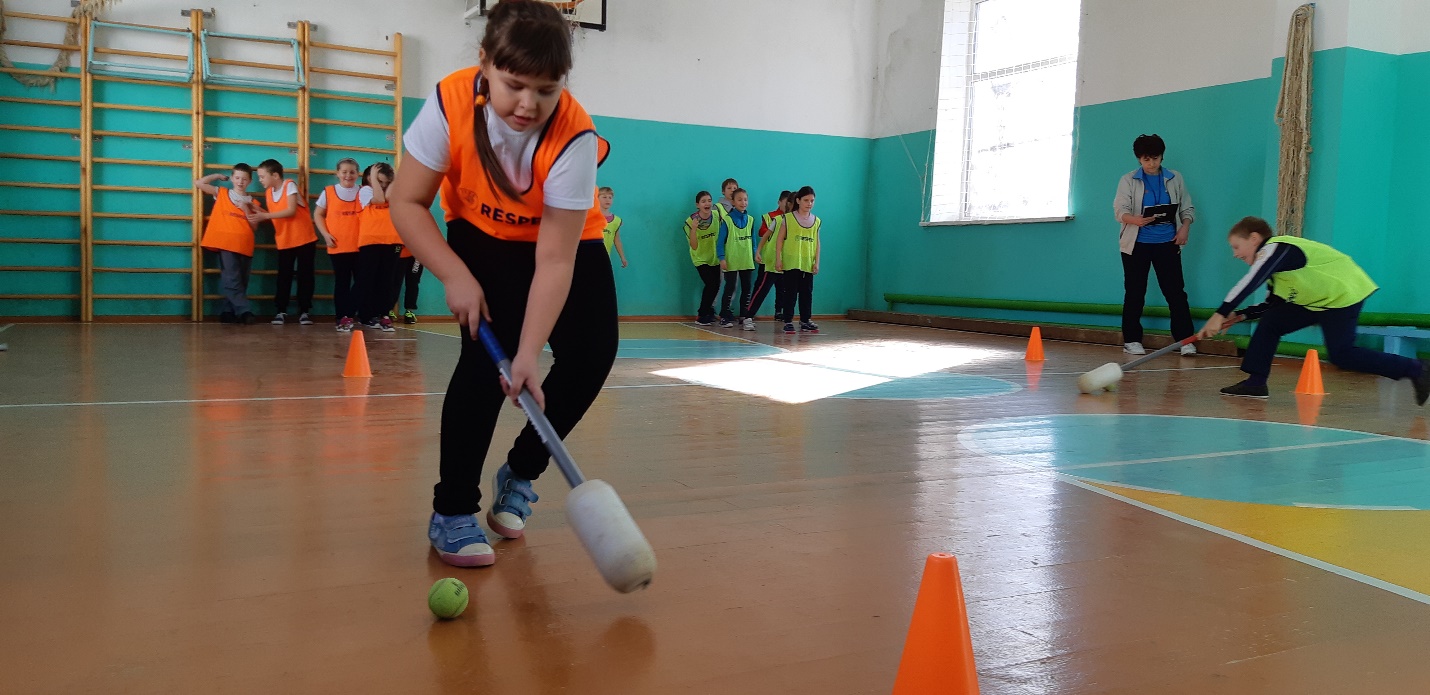 Весёлые старты
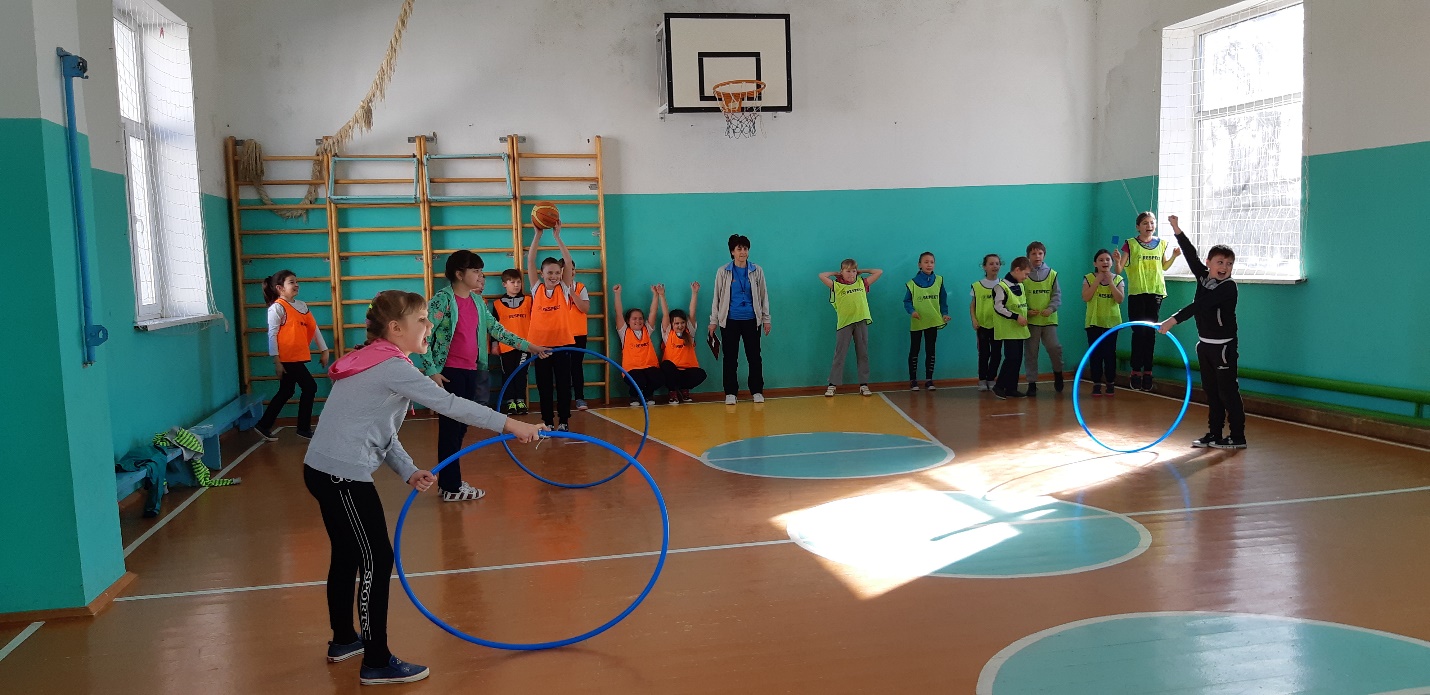 100-летие Министерства спорта Российской Федерации
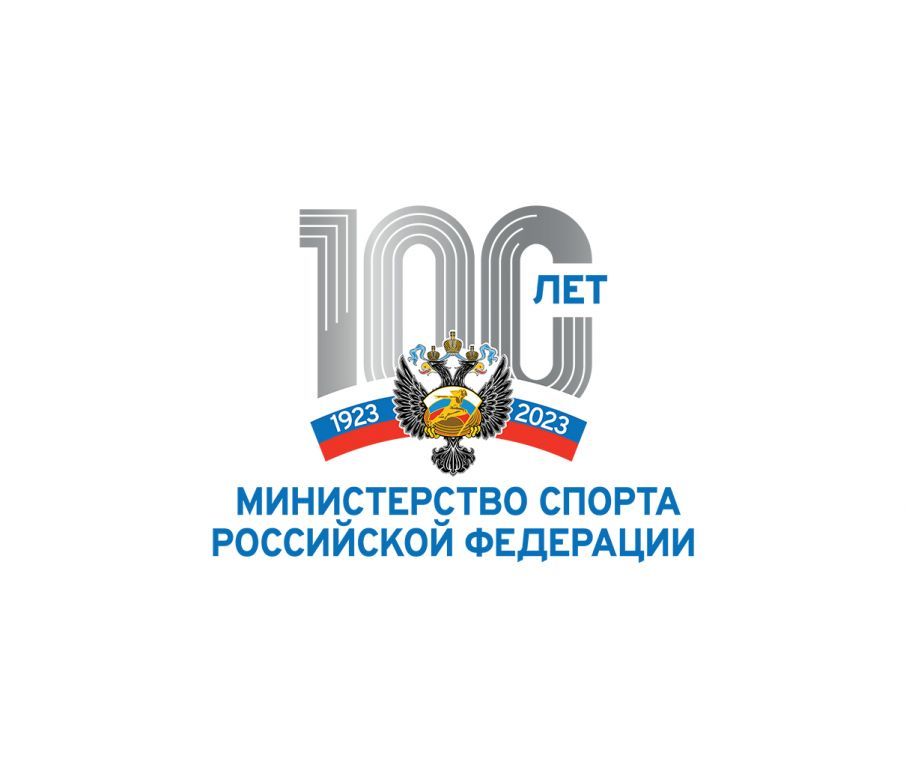 *Видео доступно по ссылке
https://rutube.ru/video/private/373bdd4e3a9d8b3ce013a1bbd0c8c918/?p=5QGn5in2QGLfvn2Lc0LQ9g
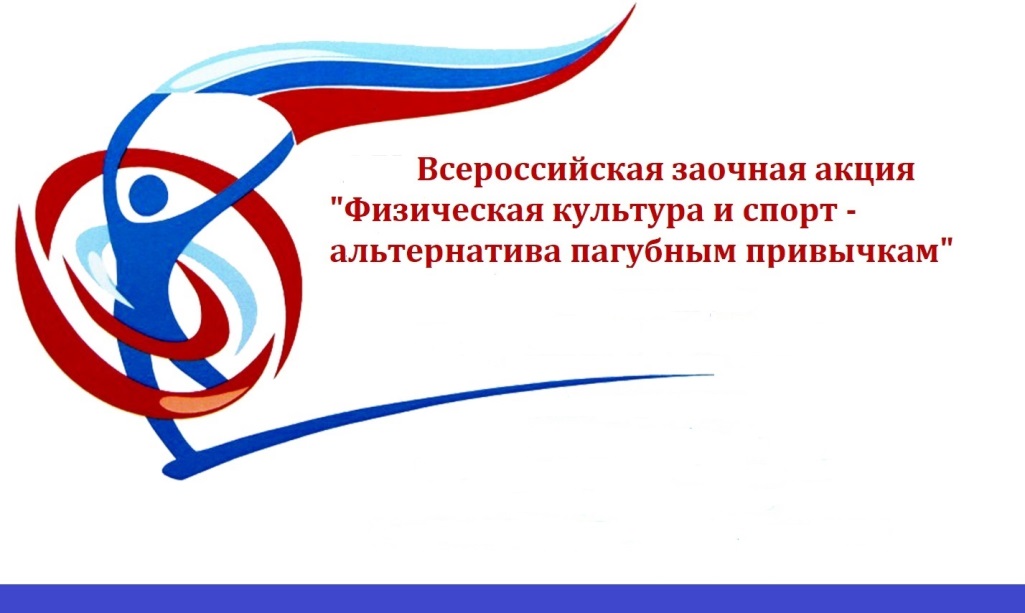 *Видео доступно по ссылке
https://rutube.ru/video/private/07cc62ce2c51aef7e25b0f5ed6f7fedb/?p=iEHvvZJOs_t2C2TDoSIFkQ
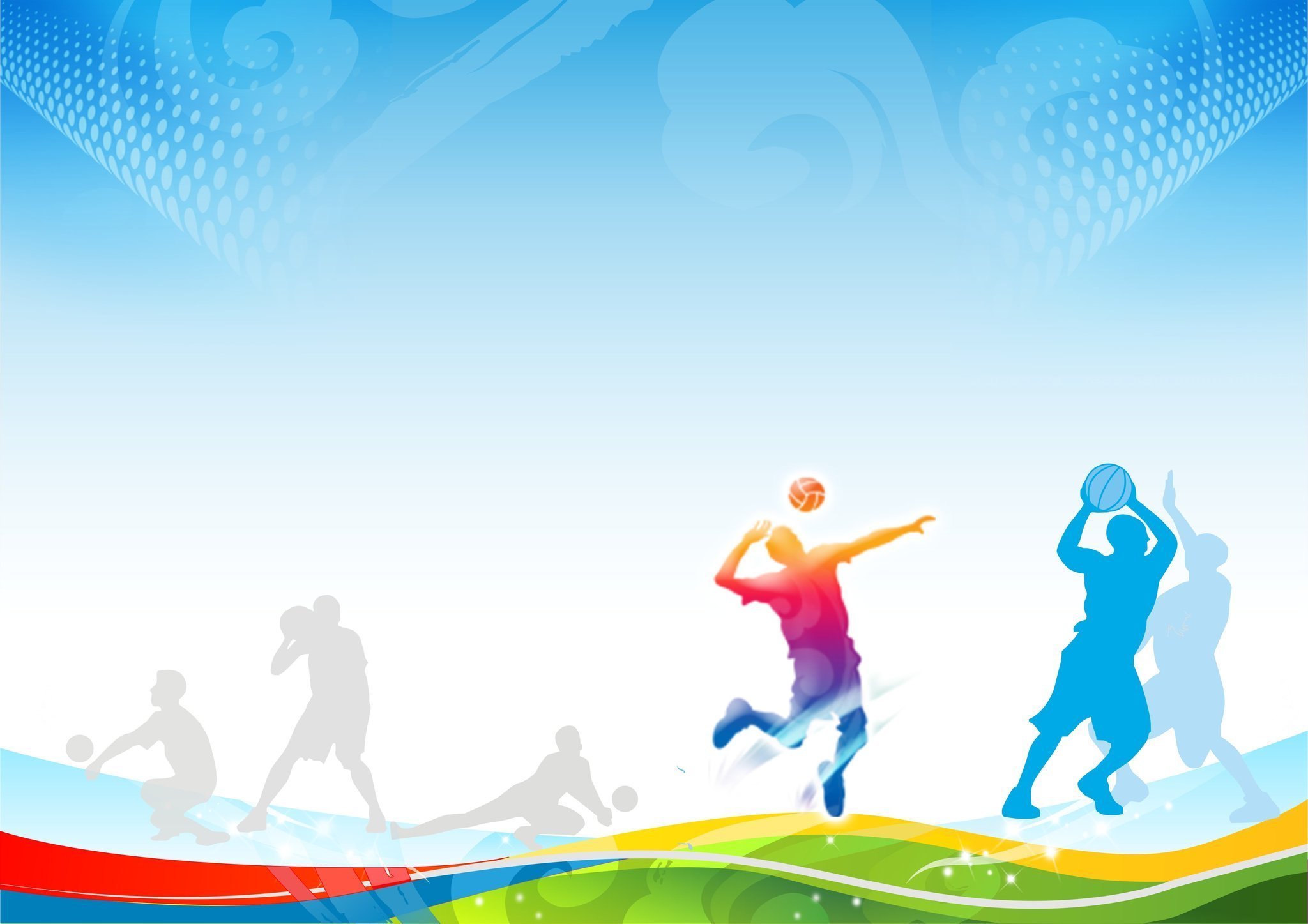 Спасибо за внимание!